SAMFUNNSOPPDRAGET
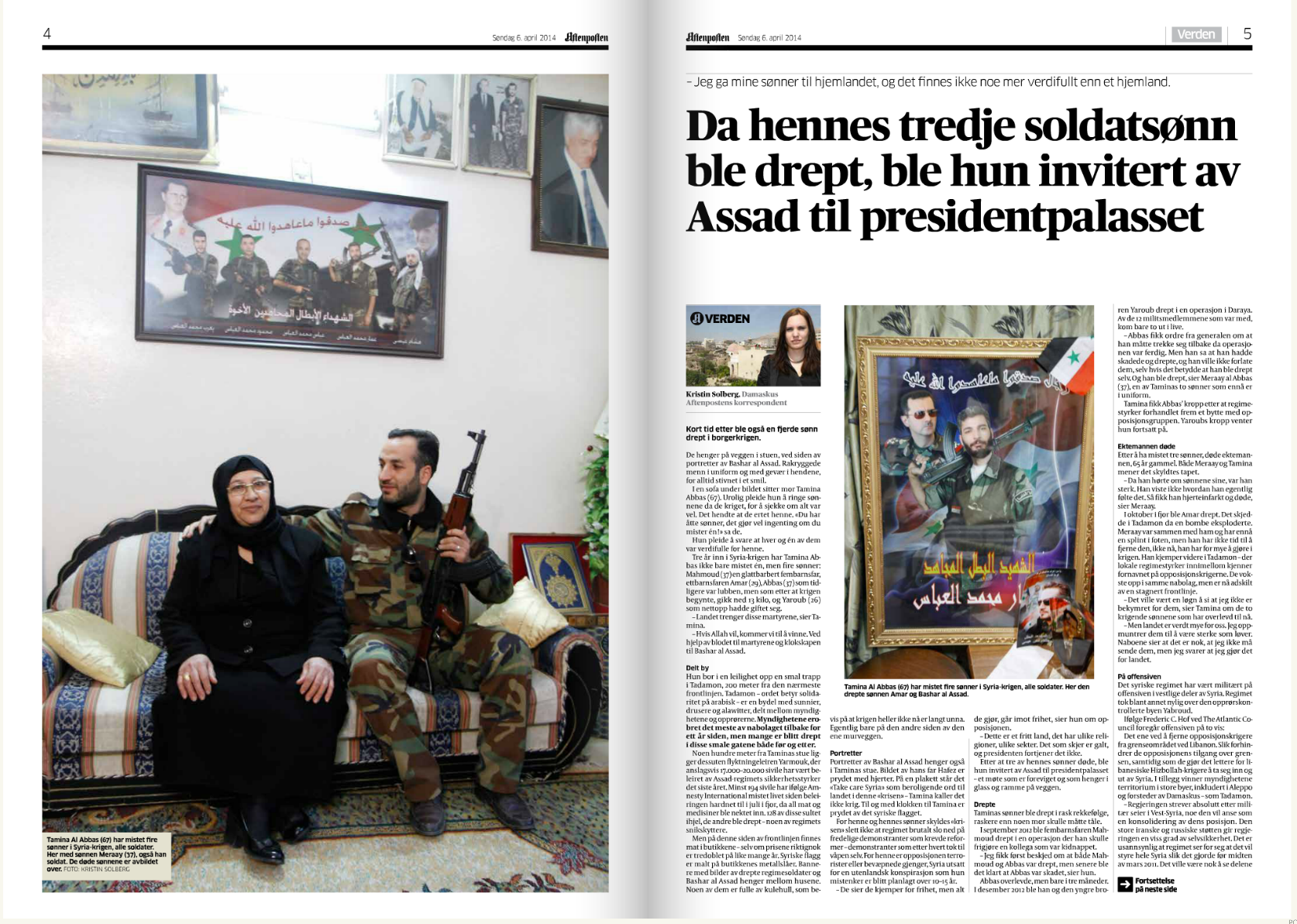 VÆRE DER
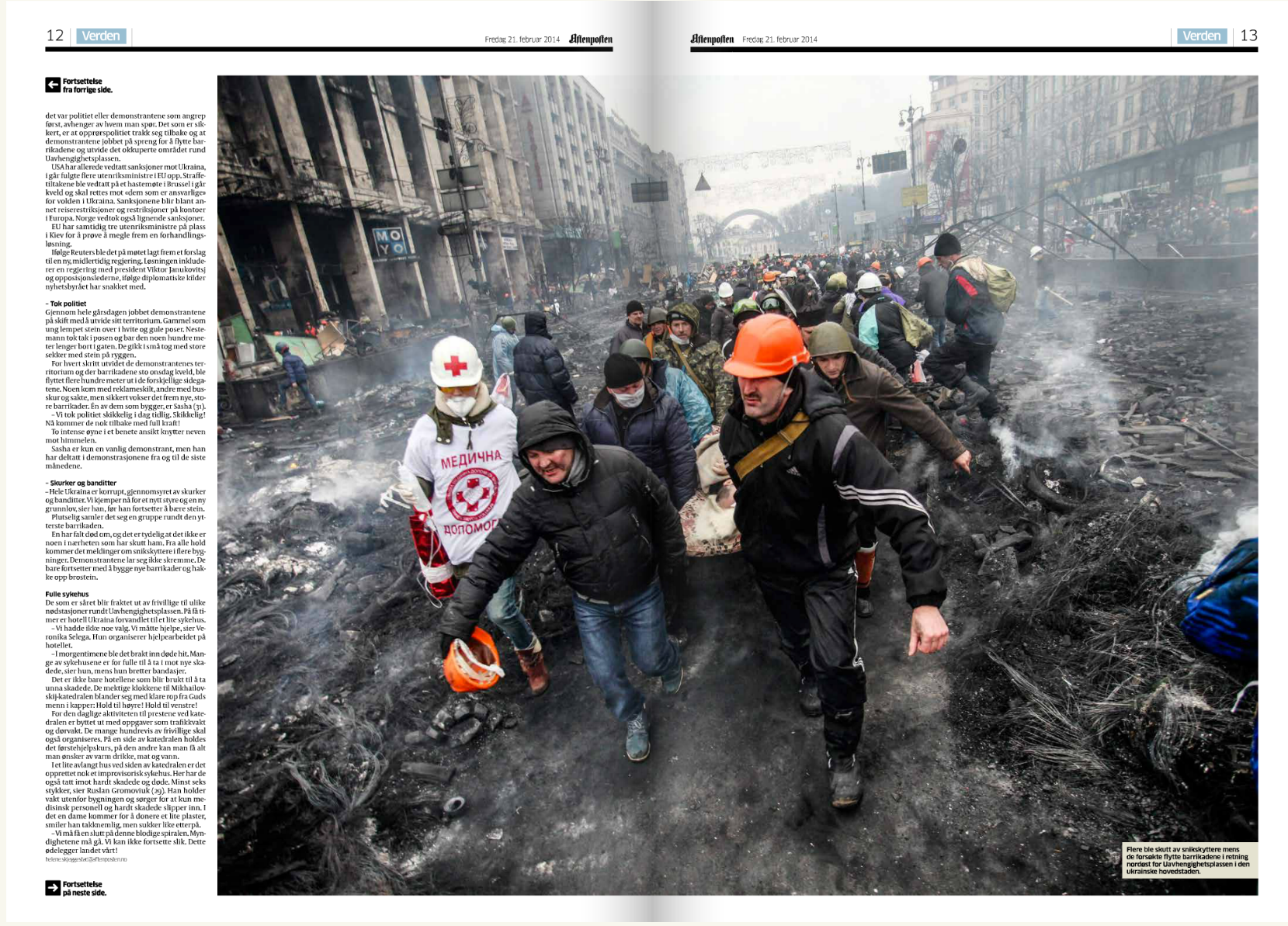 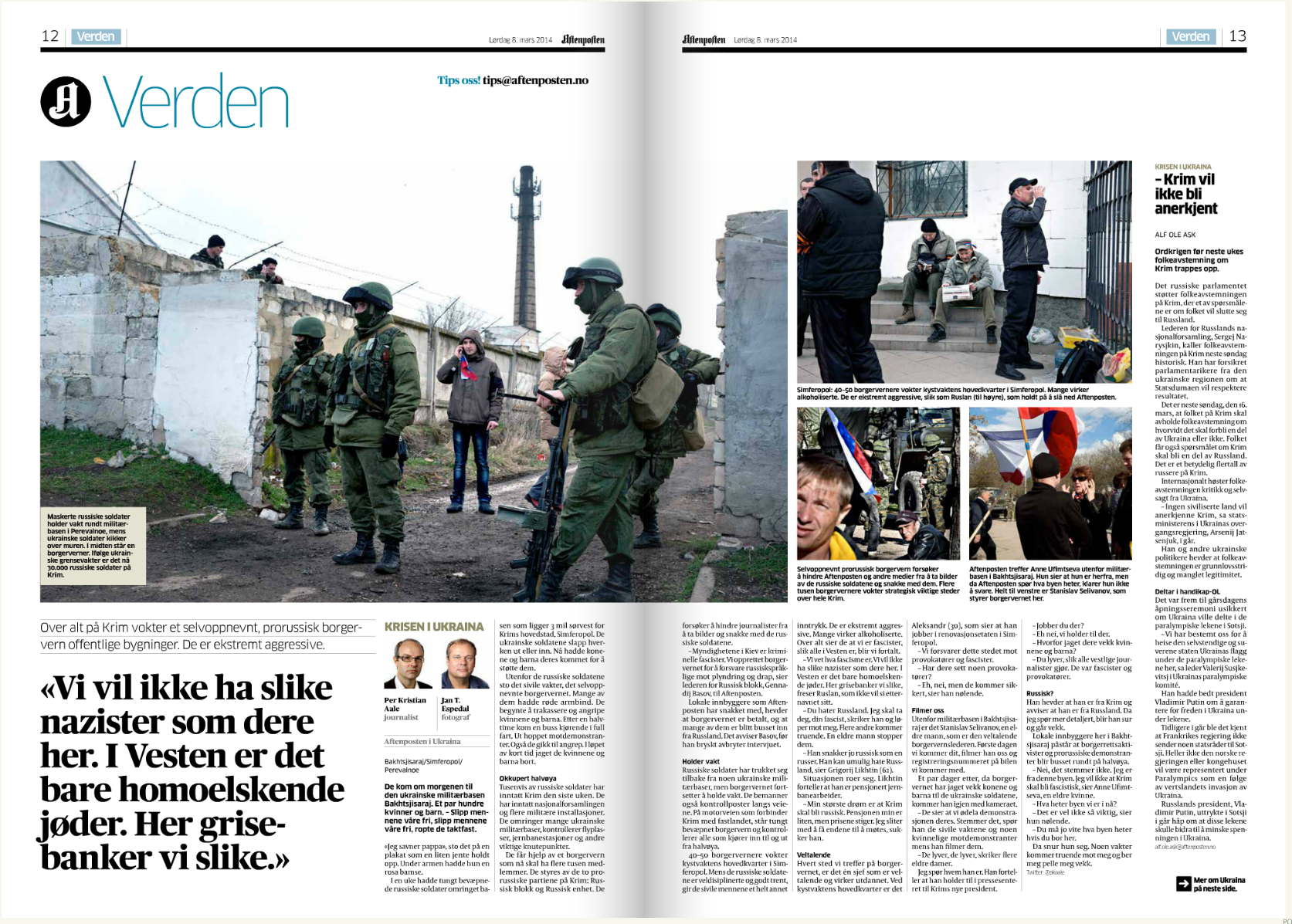 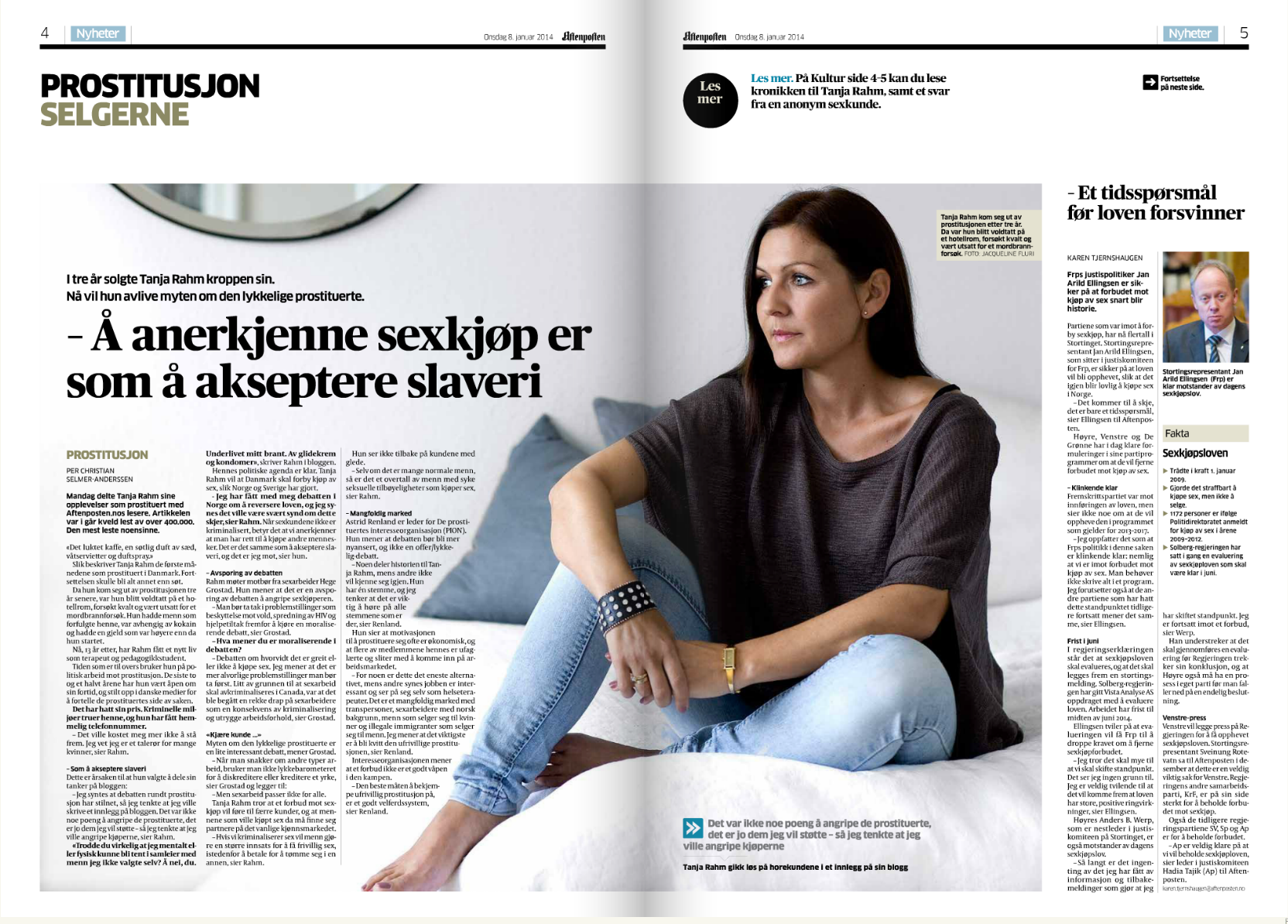 Løfte fram
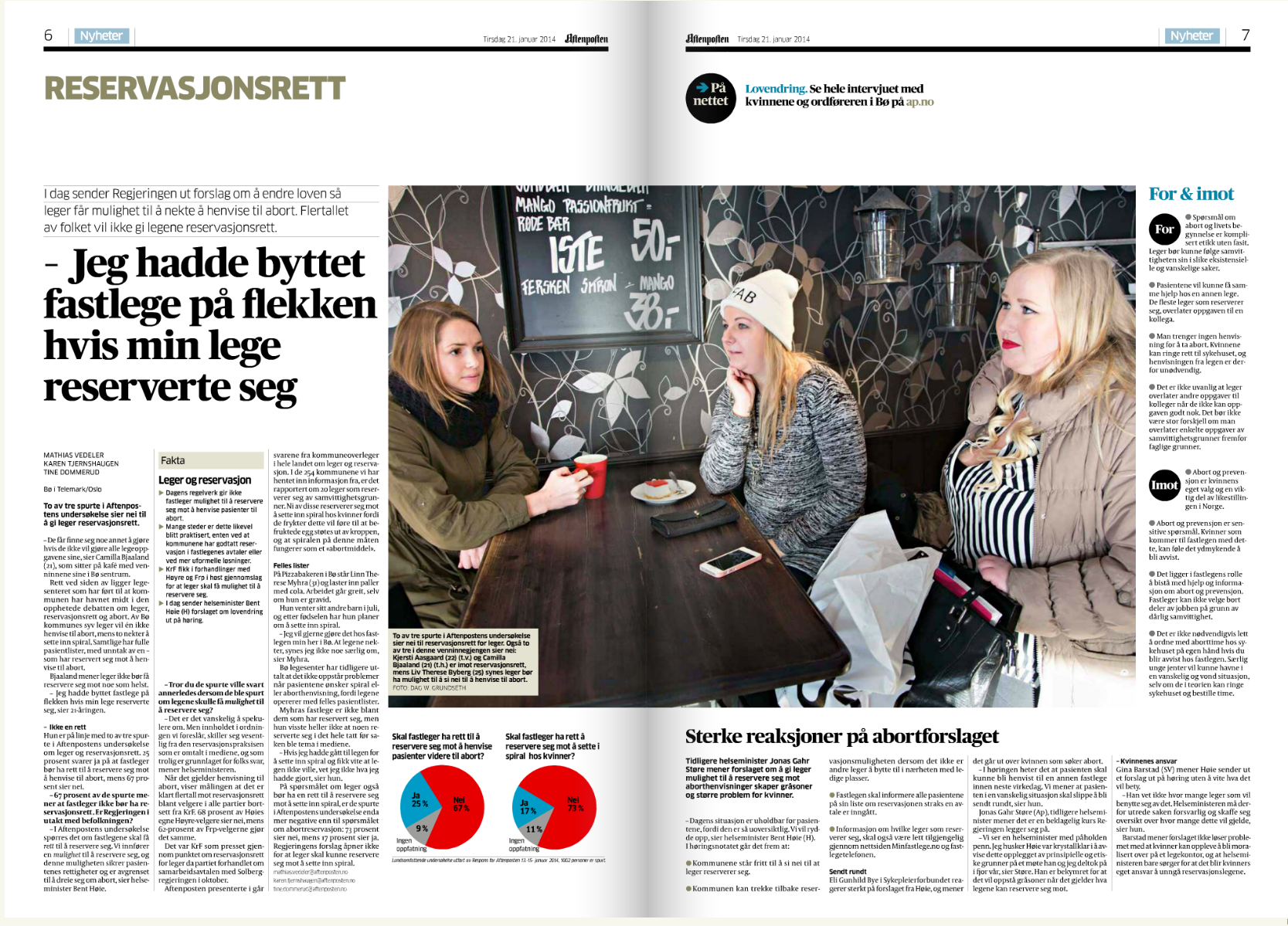 SETTE SØKELYS
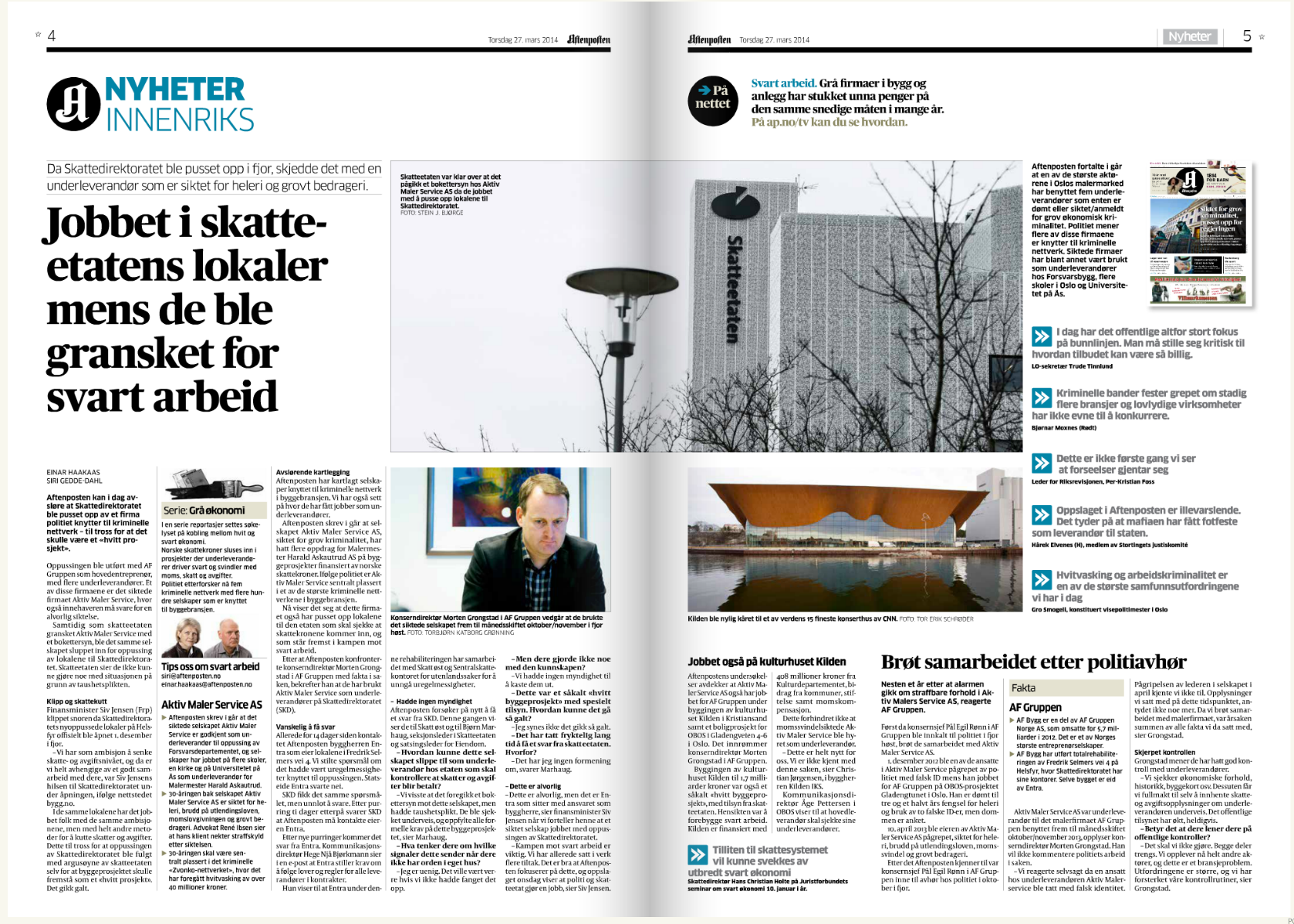 AVSLØRE
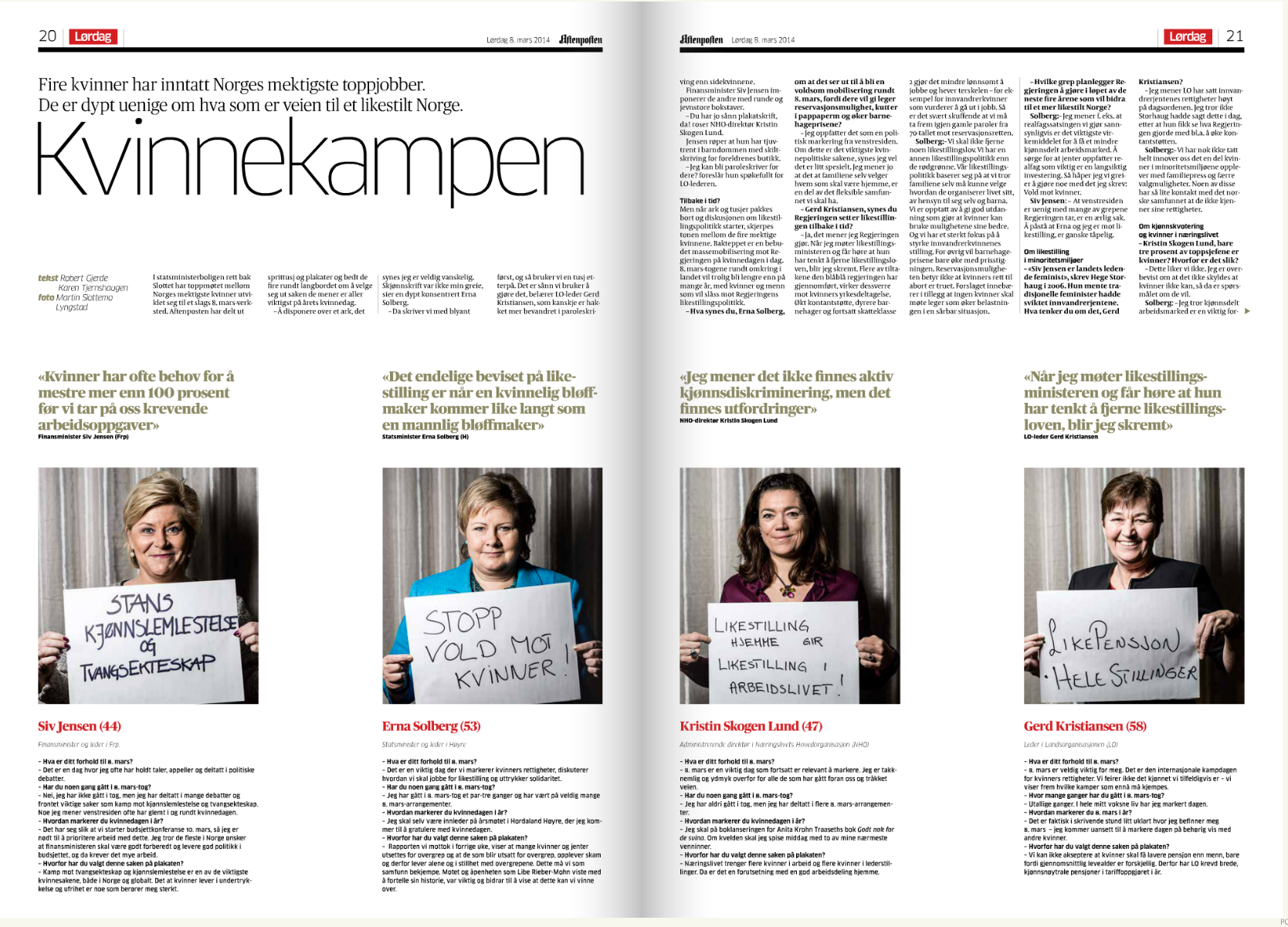 Er det slik?
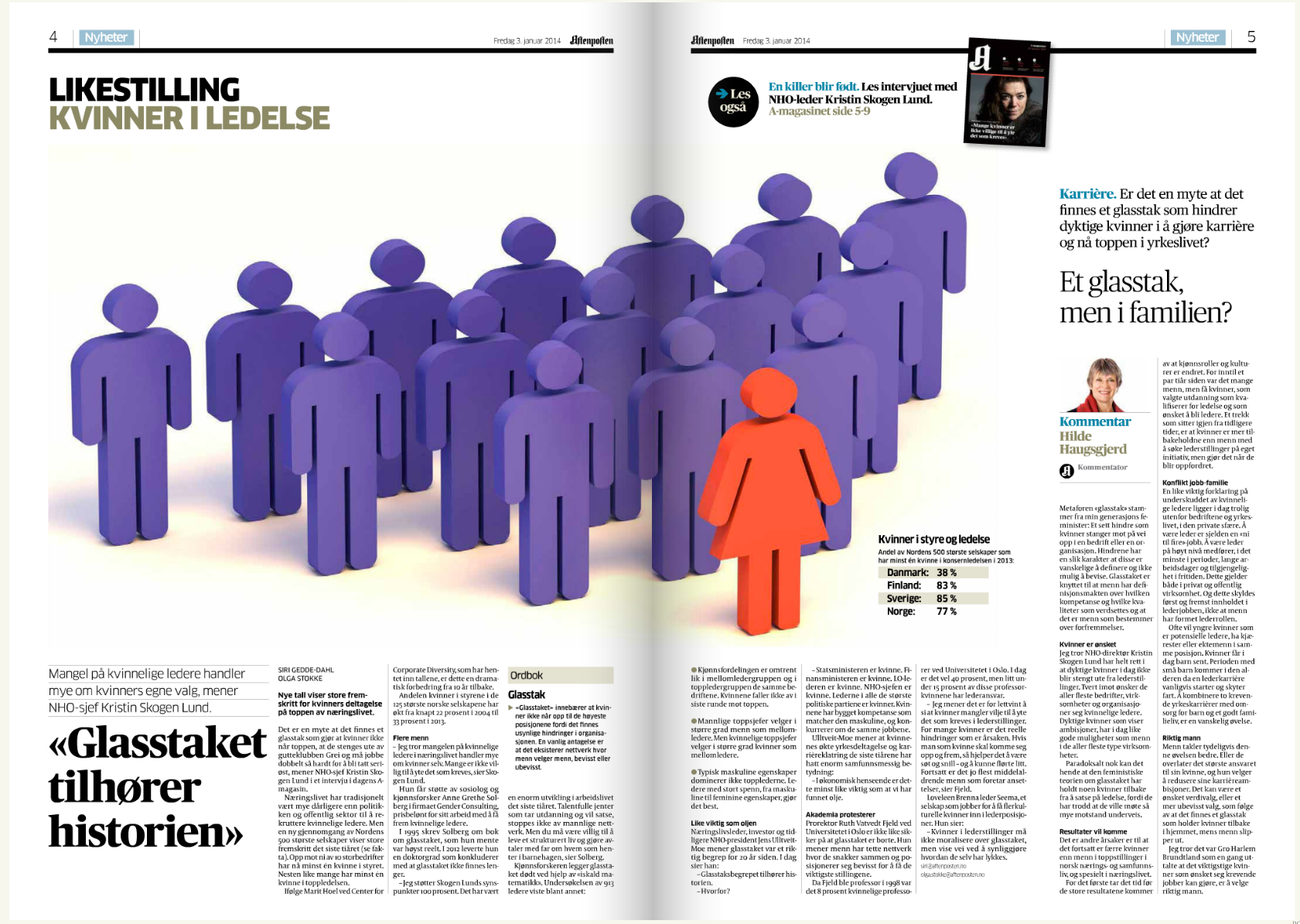 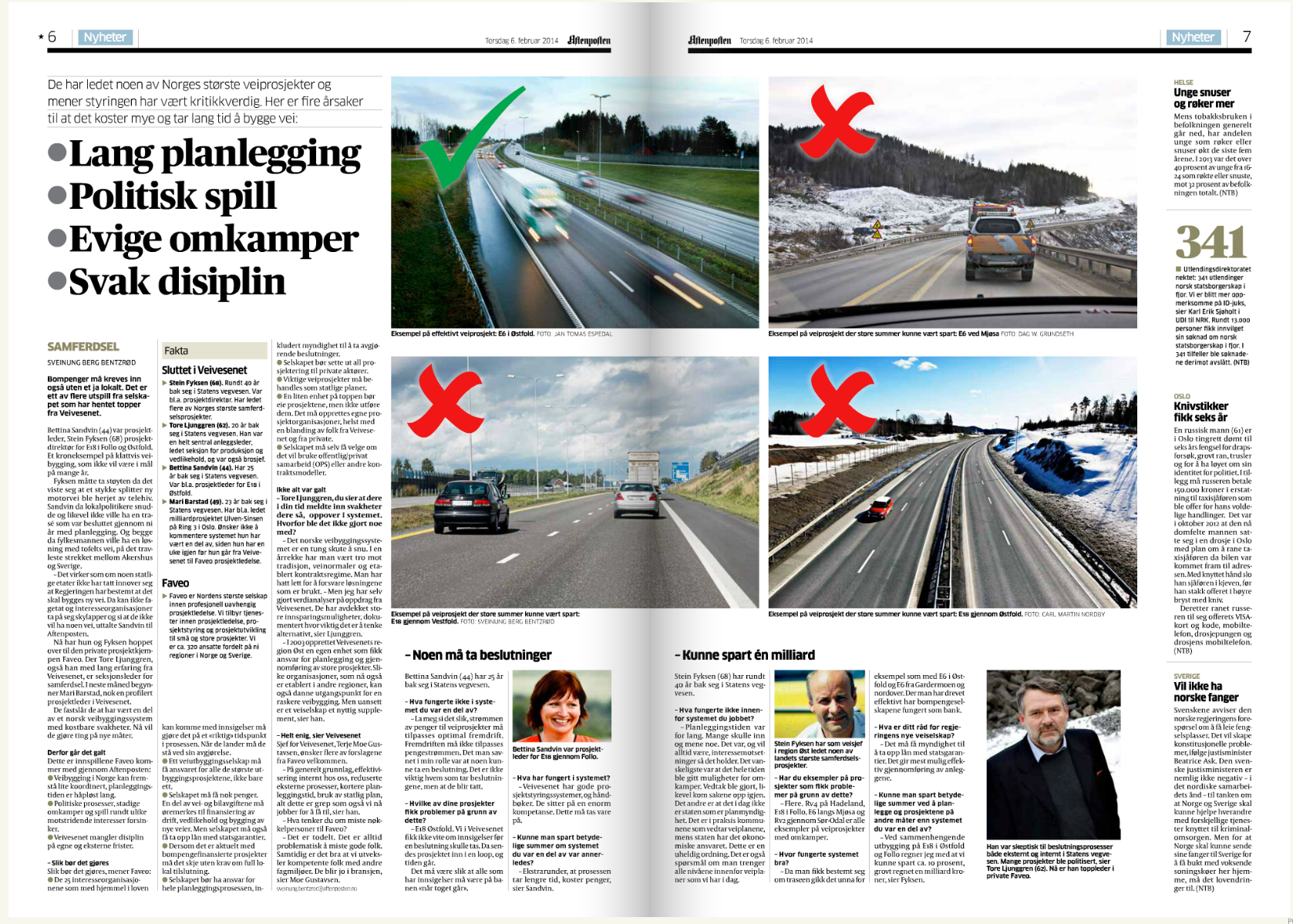 Vise konsekvenser
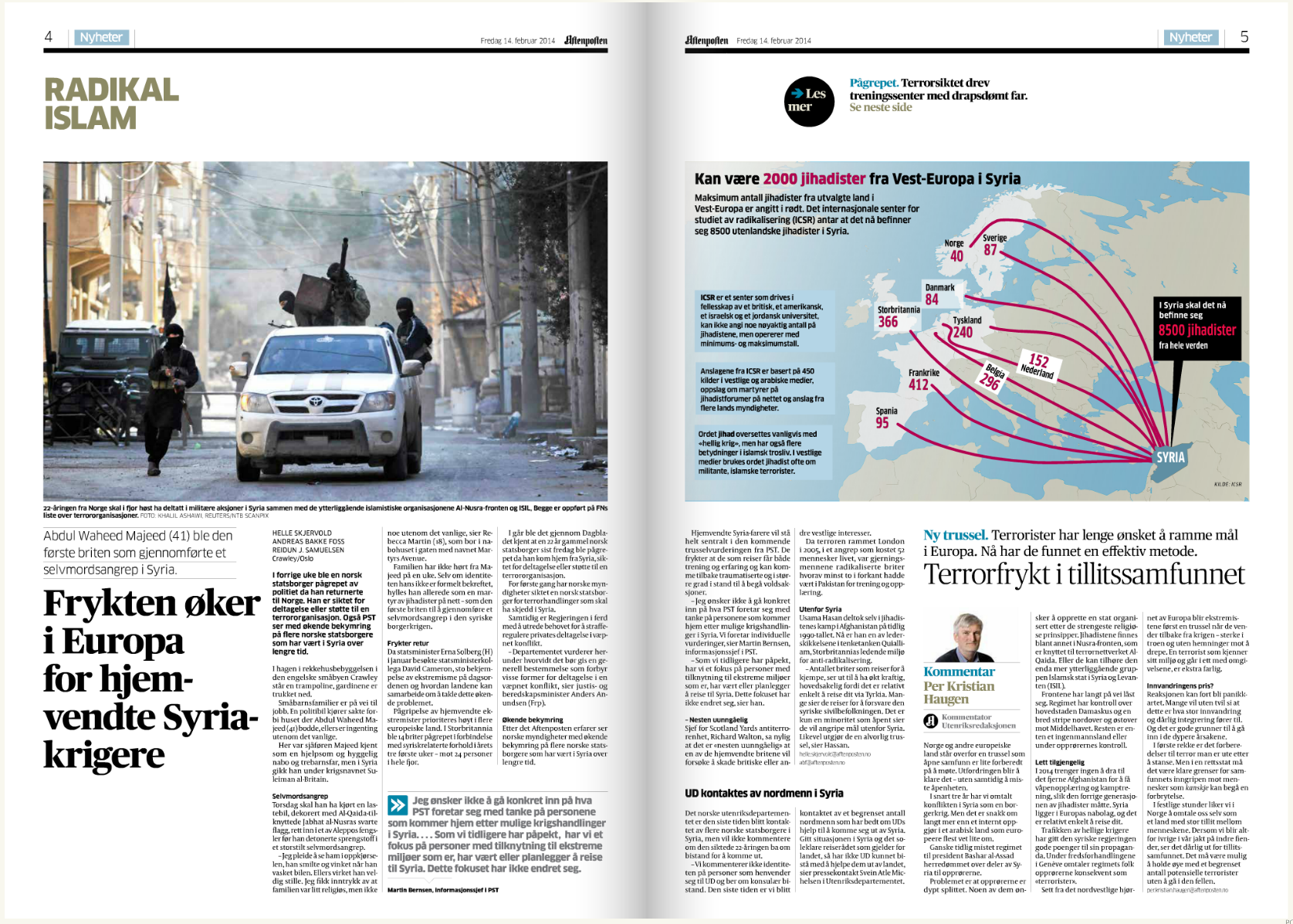 Vise at det henger sammen
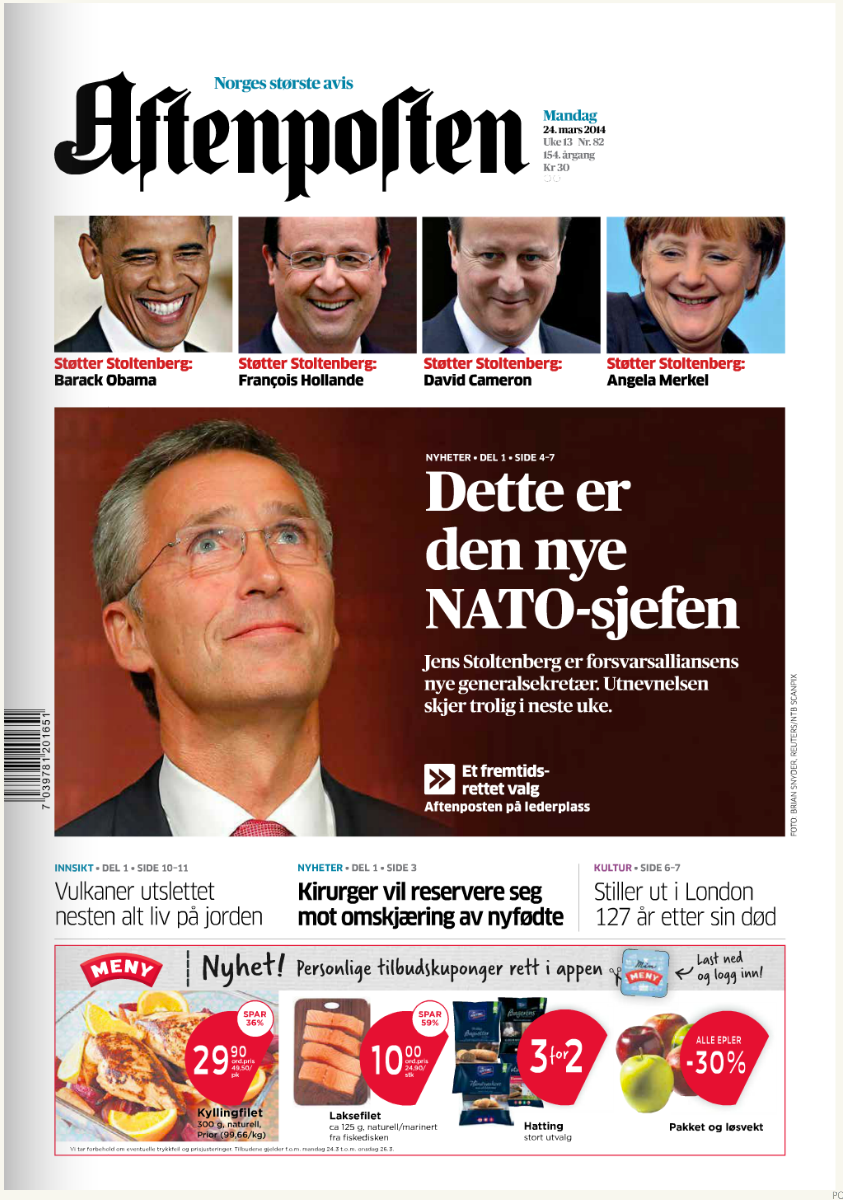 NYTT
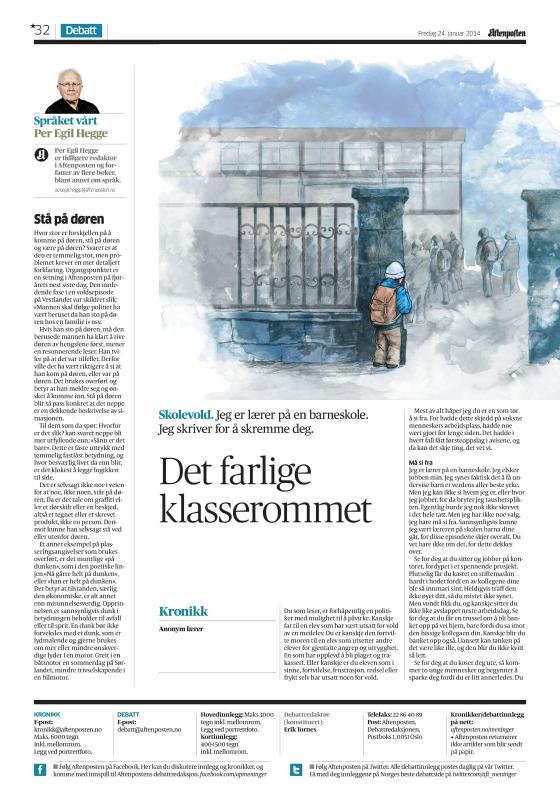 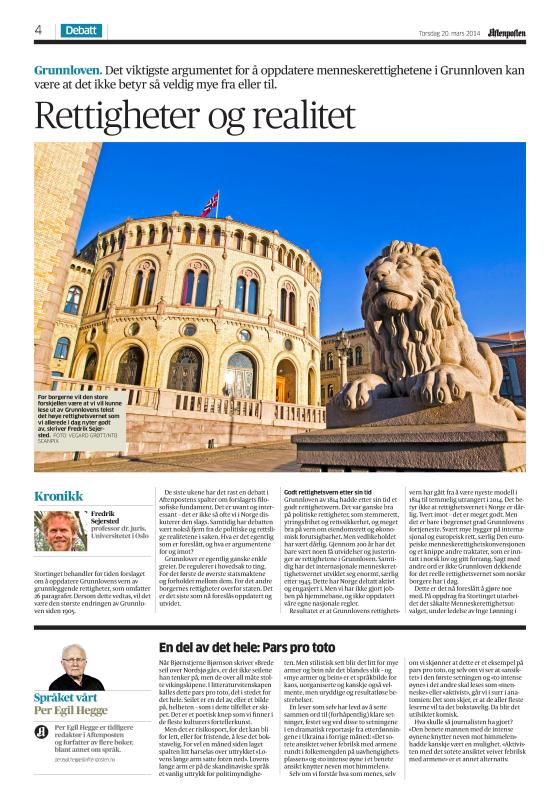 Slippe til og forsterke
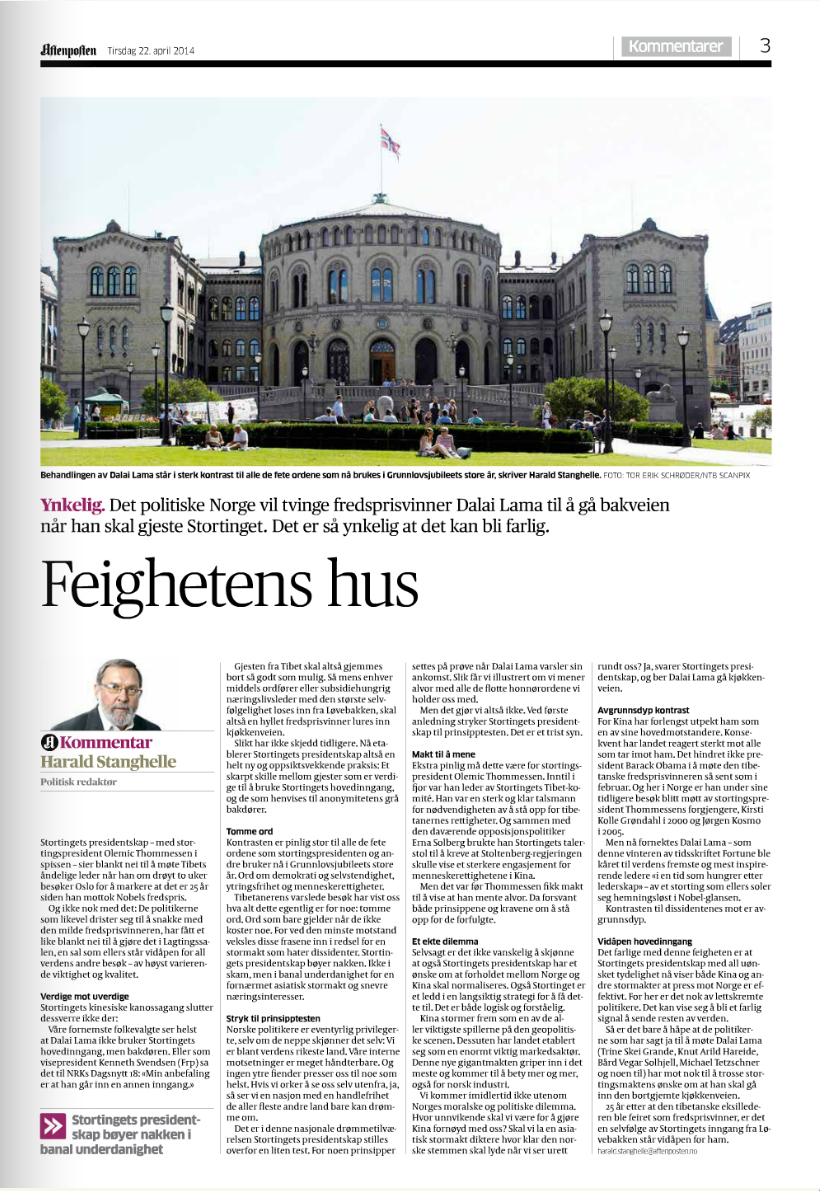 SI I FRA
På en ny måte…
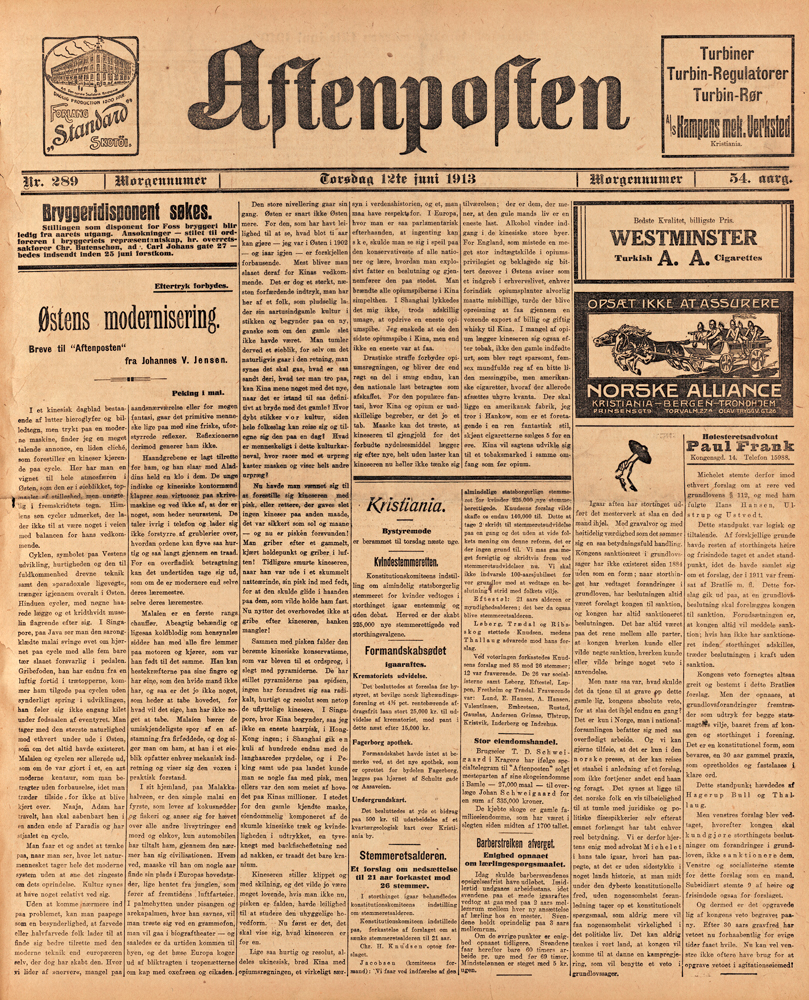 MONOPOL
Mangel på informasjon
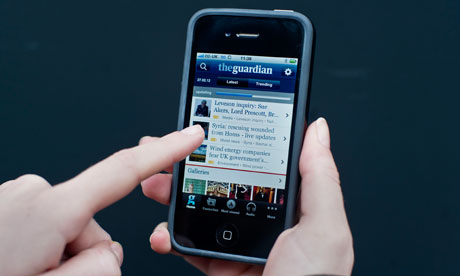 Lastebil
Bud
Leseplattform
Produksjonsplattform
Kamera
Informasjons-
overflod